Measuring Transaction Performance MongoDB Meets TPC-C
Asya Kamsky, MongoDB Maven
@asya999 #askAsya
Measuring Transaction Performance MongoDB Meets TPC-C
Asya Kamsky, MongoDB Maven
@asya999 #askAsya
Or how I learned to stop worrying and love the  benchmarks.
[Speaker Notes: two talks in one: benchmarking and migrating from relational to document schema]
Motivation
Or why I never liked benchmarking
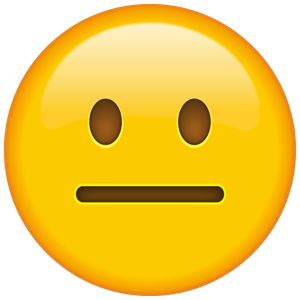 Benchmarks
SQL
Badly executed
Don't apply to me/you
[Speaker Notes: BUT ...]
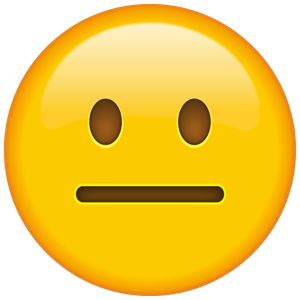 Benchmarks
"Won't someone think about the customer!!!
[Speaker Notes: it's hard to be a customer – your boss wants "published benchmarks" so occasionally we succumb.   3.0/2014 history of "independent 3rd party"]
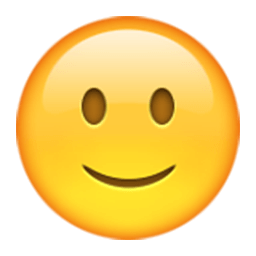 Benchmarks
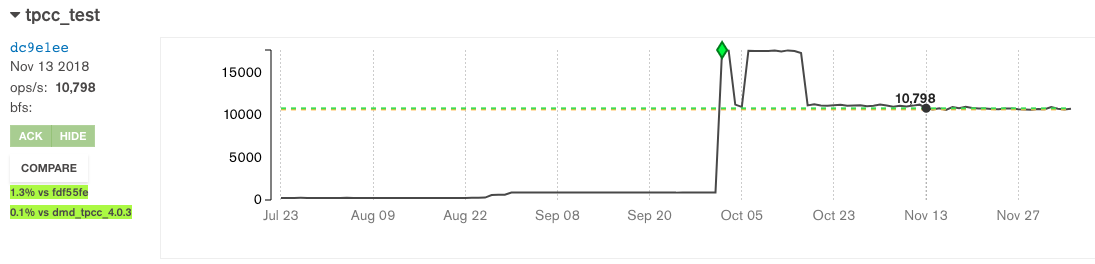 [Speaker Notes: our motivations: evergreen, regressions, get a general idea how "GOOD" our transactions are.]
Methodology
[Speaker Notes: We had to pick a workload/benchmark...     WANTED SOMETHING STANDARD!]
State of NoSQL Standard Benchmarks
[Speaker Notes: We had to pick a workload/benchmark...]
State of NoSQL Standard Benchmarks
[Speaker Notes: We had to pick a workload/benchmark...]
State of NoSQL Standard Benchmarks
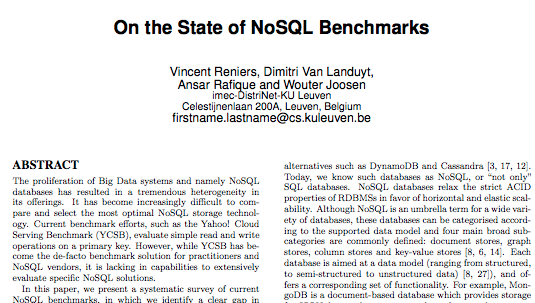 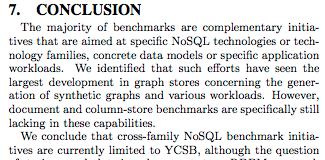 [Speaker Notes: noSQLParticularly lacking in DOCUMENT DATABASES! :   LIMITED TO YCSB.]
TPC-C
What the heck is it?
TPC-C
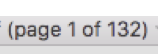 [Speaker Notes: Transaction Processing Performance Council
1988]
TPC-C
Data Model:
Workload:
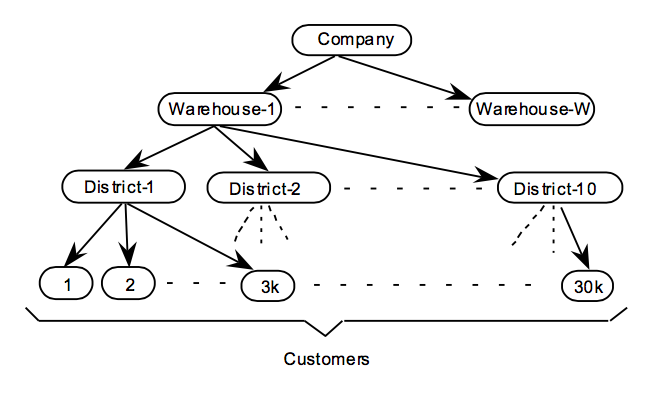 Transactions:
New Order
Delivery
Payment
Order Status Check
Stock Level Check
TPC-C
Data Schema:
Workload:
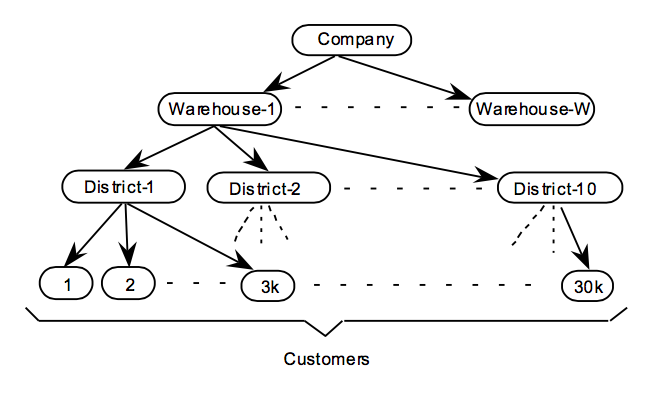 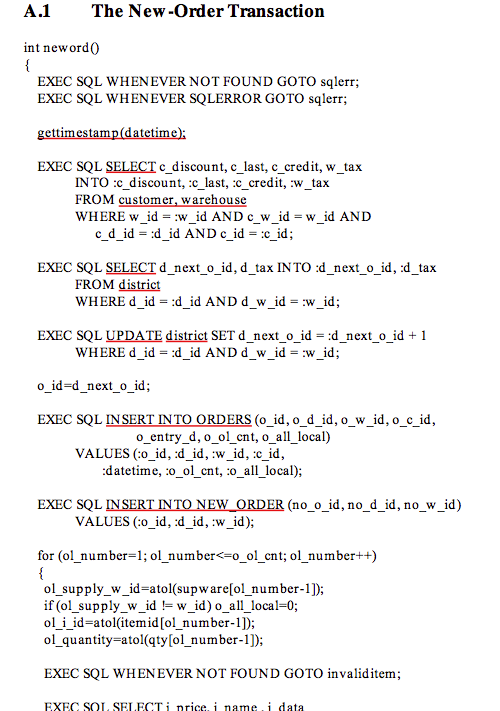 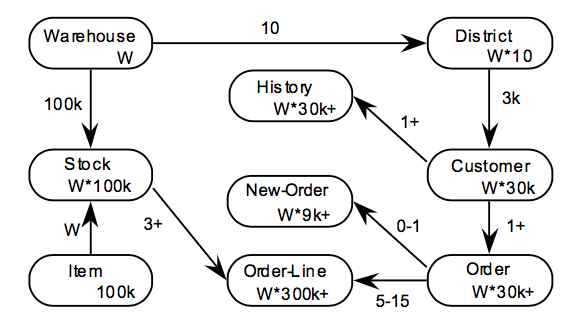 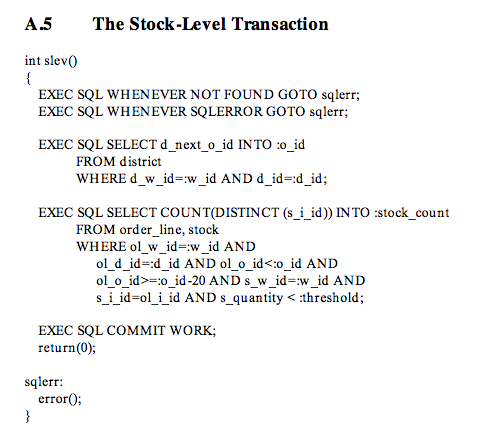 Transactions:
New Order
Delivery
Payment
Order Status Check
Stock Level Check
[Speaker Notes: HAD MODEL AND WORKLOAD (but not CODE)]
TPC-C
CODE?
Data Model.
Workload.
Measure="TpmC"
[Speaker Notes: NEW ORDERS PER MINUTE
CODE!!!   I hate writing code.  But I love changing other people's code.   Also I hate Java, I sort of hate C/C++ and I love Python.]
PY-TPCC
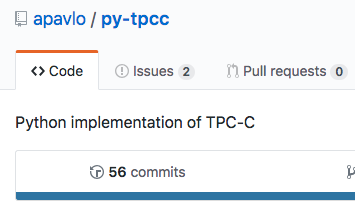 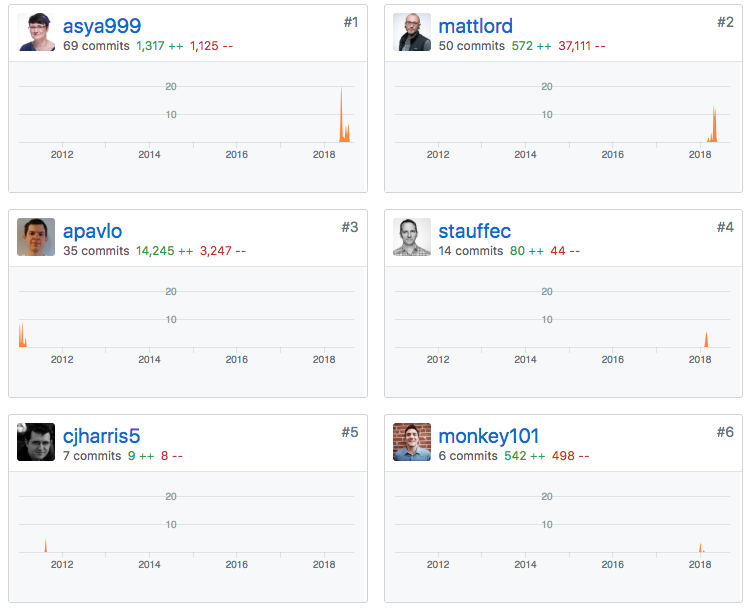 [Speaker Notes: CODE!!!   I hate writing code.  But I love changing other people's code.   Also I hate Java, I sort of hate C/C++ and I love Python.]
Evolution of TPC-C for MongoDB
Evolution of TPC-C for MongoDB
Wrap every “transaction” in 'transaction'
# before
def doPayment(self, params):
    w_id = params["w_id"]
    d_id = params["d_id"]
[Speaker Notes: NOTE: CHECK IF SESSION IS PASSED TO noTransaction]
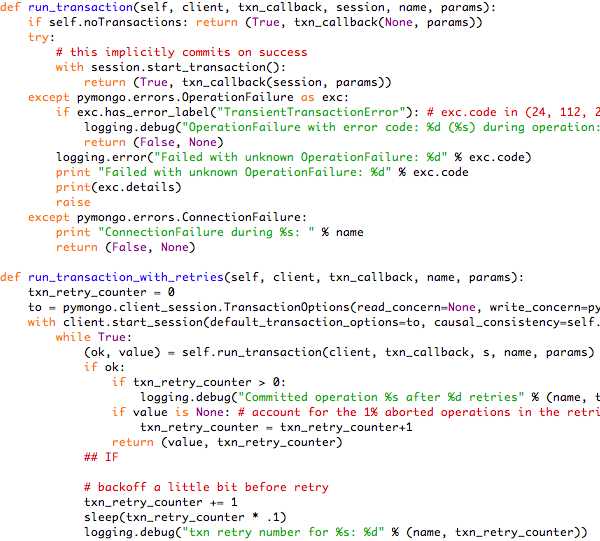 # before
def doPayment(self, params):
    w_id = params["w_id"]
    d_id = params["d_id"]

# after
def doPayment(self, params):
    (value, retries) = 
         self.run_transaction_with_retries(
              self.client, 
              self._doPaymentTxn,
              "PAYMENT", params)
    return (value, retries)

def _doPaymentTxn(self, params):
    w_id = params["w_id"]
    d_id = params["d_id"]
[Speaker Notes: NOTE: CHECK IF SESSION IS PASSED TO noTransaction]
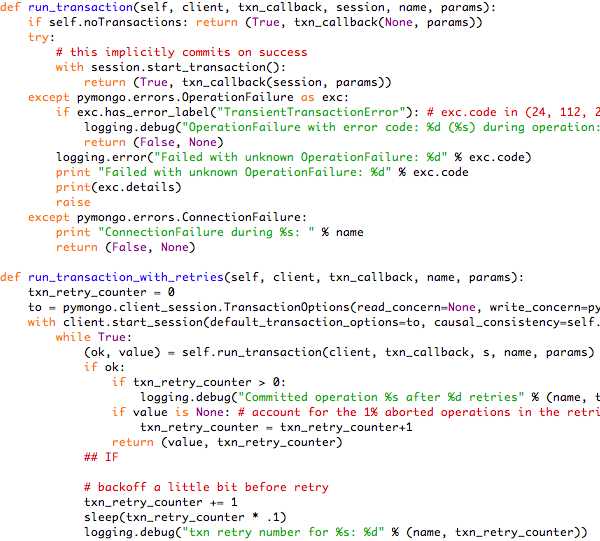 # before
def doPayment(self, params):
    w_id = params["w_id"]
    d_id = params["d_id"]

# after
def doPayment(self, params):
    (value, retries) = 
         self.run_transaction_with_retries(
              self.client, 
              self._doPaymentTxn,
              "PAYMENT", params)
    return (value, retries)

def _doPaymentTxn(self, params):
    w_id = params["w_id"]
    d_id = params["d_id"]
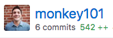 [Speaker Notes: NOTE: CHECK IF SESSION IS PASSED TO noTransaction]
Evolution of TPC-C for MongoDB
Add Standard MongoDB Options
TPC-C
Old:

  host
  port
  dbname
  normalized or not
New:

Full URI
Authentication support
Connect to replica set
Options for every A/B setting
Multiple Runtime Options
[Speaker Notes: NORMALIZED – same as relational]
Evolution of TPC-C for MongoDB
Fix Data Model (i.e. schema)
TPC-C
Data Schema RDBMS:
Original py-tpcc
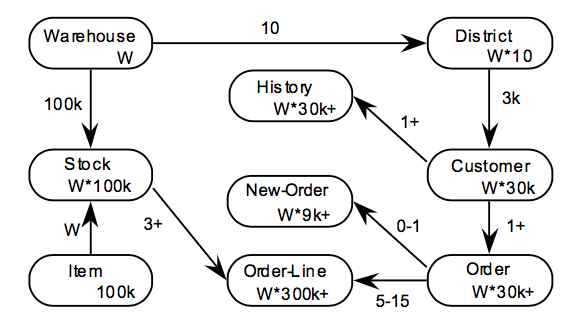 TWO MODES:

Normalized
Denormalized
TPC-C
Data Schema Old:
Original py-tpcc
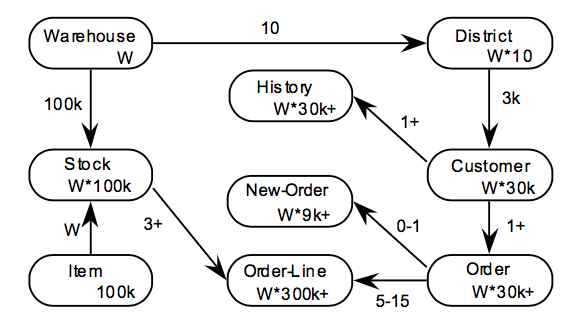 TWO MODES:

Normalized
Denormalized
[Speaker Notes: NORMALIZED – same as relational]
TPC-C
Data Schema Old:
Original py-tpcc
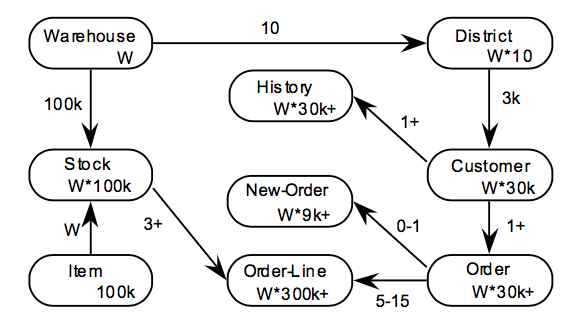 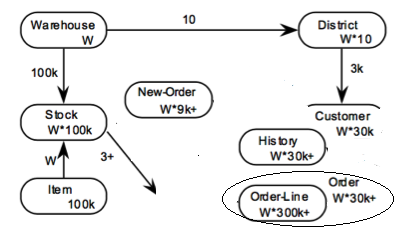 TWO MODES:

Normalized
Denormalized
[Speaker Notes: fixed denormalized schema to be more consistent with best practices: initial implementation provided a normalized option which mirrored the RDMBS schema exactly, and a "denormalized" option which embedded all customer related information (orders, order lines, history) into the customer document.  This is an anti-pattern as the customer record will grow unbounded and performance will get worse and worse the longer the system is operational.  Instead to be consistent with our schema design recommendations, order_lines were embedded into orders (as they are inherently part of the order and are limited in size) but the rest of the schema was left normalized with typical referencing to related entities by "foreign keys" same as in RDBMS.  We noted database sizes at the end of the load and each run as well as throughput and latencies.]
TPC-C
Data Schema New:
Modes:
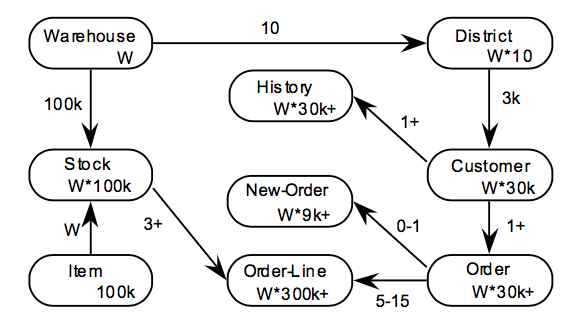 Normalized
Denormalized (new)
OrderLines[]
[Speaker Notes: This would be a good time to note that denormalized schema was *smaller* than normalized, due to every order line not repeating the same information that's in the parent order record.  We mention this because conventional wizdom about "denormalization" is that it takes up more space, not less.]
TPC-C
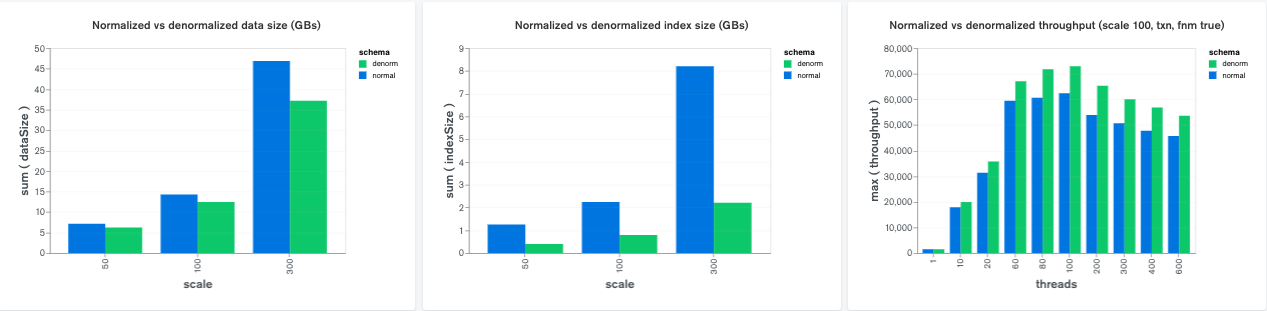 Data Schema New:
Modes:
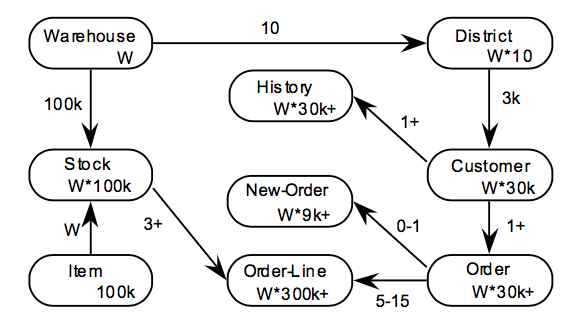 Normalized
Denormalized (new)
OrderLines[]
[Speaker Notes: As you'll see in performance summaries, embedding array of order lines into orders provided one of significant performance improvements, along with optimizing indexes.]
TPC-C
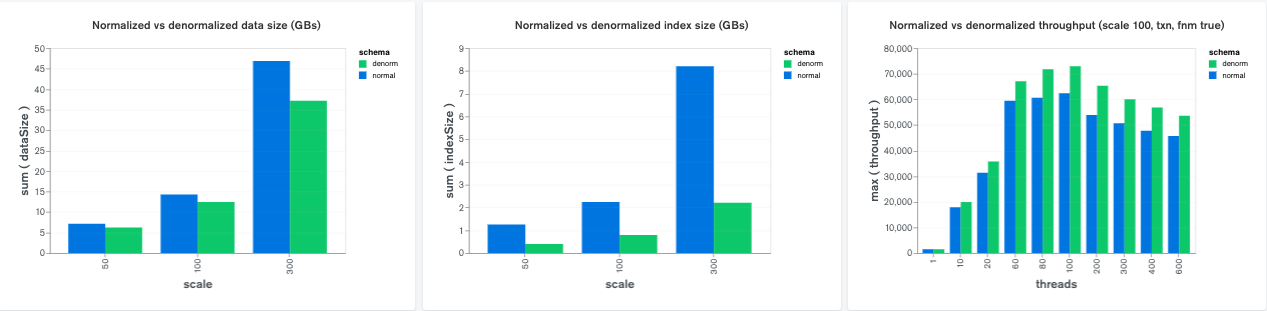 Data Schema New:
Modes:
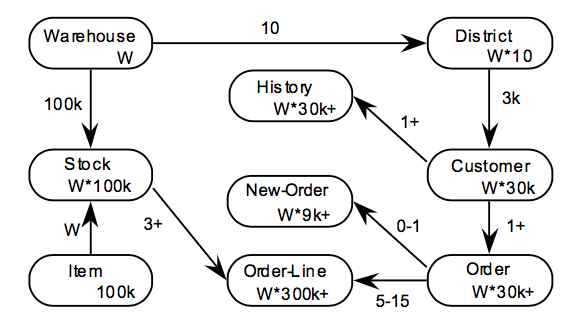 Normalized
Denormalized (new)
OrderLines[]
TPC-C
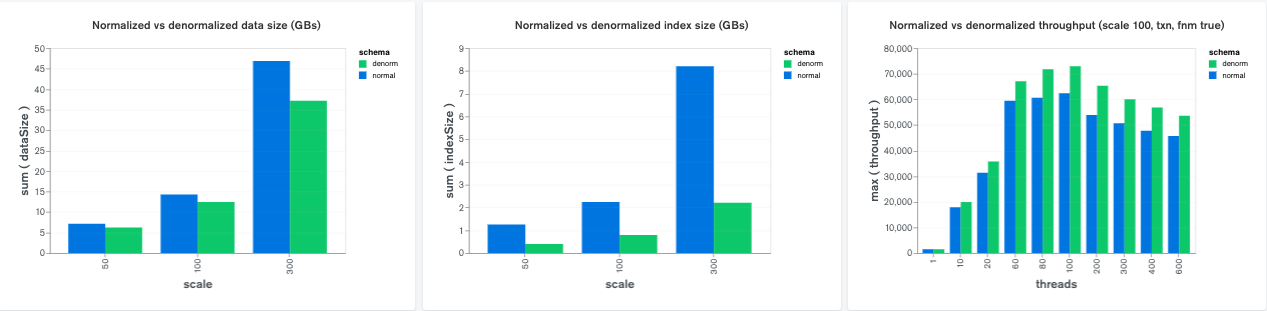 Data Schema New:
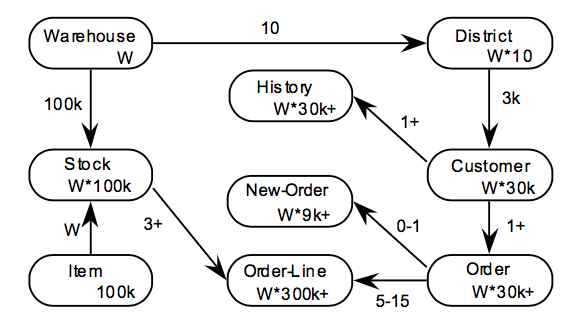 Normalized
Denormalized (new)
OrderLines[]
[Speaker Notes: Denormalizing the schema has obvious performance win since the number of round trips to the database is now reduced - you can think of it as pre-joining order lines into the orders table.  While TPC-C explicitly prohibits such schema alterations, this sort of schema design pattern is the core advantage of using a document database like MongoDB, and it wouldn't be in line with our best practices to use a different approach to schema design]
Evolution of TPC-C for MongoDB
FIX INDEXES
[Speaker Notes: next – most obvious performance fix (after schema)]
TPC-C
New:

Optimal indexes
Old:

Suboptimal
TPC-C
New:
Optimal indexes
ITEM:         "I_ID" 
WAREHOUSE:    "W_ID","W_TAX"  
DISTRICT:     "D_W_ID","D_ID","D_NEXT_O_ID","D_TAX"

CUSTOMER:     "C_W_ID", "C_D_ID", "C_ID"
              "C_W_ID","C_D_ID","C_LAST"

STOCK:        "S_W_ID","S_I_ID","S_QUANTITY" 
              "S_I_ID" 
ORDERS:       "O_W_ID", "O_D_ID","O_ID","O_C_ID"
              "O_W_ID","O_D_ID","O_C_ID","O_ID","O_CARRIER_ID"


NEW_ORDER:    "NO_W_ID","NO_D_ID","NO_O_ID"
Old:
Suboptimal
ITEM:              "I_ID" 
WAREHOUSE:         "W_ID"  
DISTRICT:          "D_ID"
                   "D_W_ID" 
CUSTOMER:          "C_ID"
                   "C_D_ID"
                   "C_W_ID"
STOCK:             "S_W_ID" 
                   "S_I_ID" 
ORDERS:            "O_ID"
                   "O_D_ID"
                   "O_W_ID"
                   "O_C_ID"
NEW_ORDER:         "NO_O_ID"
                   "NO_D_ID"
                   "NO_W_ID"
[Speaker Notes: simplistic approach]
TPC-C
New:
Optimal indexes
ITEM:         "I_ID" 
WAREHOUSE:    "W_ID","W_TAX"  
DISTRICT:     "D_W_ID","D_ID","D_NEXT_O_ID","D_TAX"

CUSTOMER:     "C_W_ID", "C_D_ID", "C_ID"
              "C_W_ID","C_D_ID","C_LAST"

STOCK:        "S_W_ID","S_I_ID","S_QUANTITY" 
              "S_I_ID" 
ORDERS:       "O_W_ID", "O_D_ID","O_ID","O_C_ID"
              "O_W_ID","O_D_ID","O_C_ID","O_ID","O_CARRIER_ID"


NEW_ORDER:    "NO_W_ID","NO_D_ID","NO_O_ID"
Old:
Suboptimal
ITEM:              "I_ID" 
WAREHOUSE:         "W_ID"  
DISTRICT:          "D_ID"
                   "D_W_ID" 
CUSTOMER:          "C_ID"
                   "C_D_ID"
                   "C_W_ID"
STOCK:             "S_W_ID" 
                   "S_I_ID" 
ORDERS:            "O_ID"
                   "O_D_ID"
                   "O_W_ID"
                   "O_C_ID"
NEW_ORDER:         "NO_O_ID"
                   "NO_D_ID"
                   "NO_W_ID"
[Speaker Notes: simplistic approach]
HARDWARE SELECTION
[Speaker Notes: it was time to select actual hardware]
EASY:  Atlas, MongoDB DaaS
Replica Set (3 nodes)
GCE
M80 (also M50 & M60)
us-east1 (3 AZ)

Client:
GCE
n1-highcpu-16
No HW/OS configuration decisions
4.0.latest
Automatically updated/patched/etc

Monitoring!
[Speaker Notes: We went with GCE due to slightly lower cost for comparable hardware and picked M80 cluster which gave us 120 GBRAM and 750 GB stor- age. These instances have 32 vCPUs which would allow us to test scaling the number of connections up without overwhelming the server. Standard MongoDB replica set deployment is three nodes, one of which acts as the primary, the other two being secondaries and replicating all writes from the primary. By default all reads are directed to the primary unless the client indicates a di erent read preference [7]. For our client we selected GCE n1-highcpu-16 instance in the same region “us-east1” to reduce latency between client and the database.]
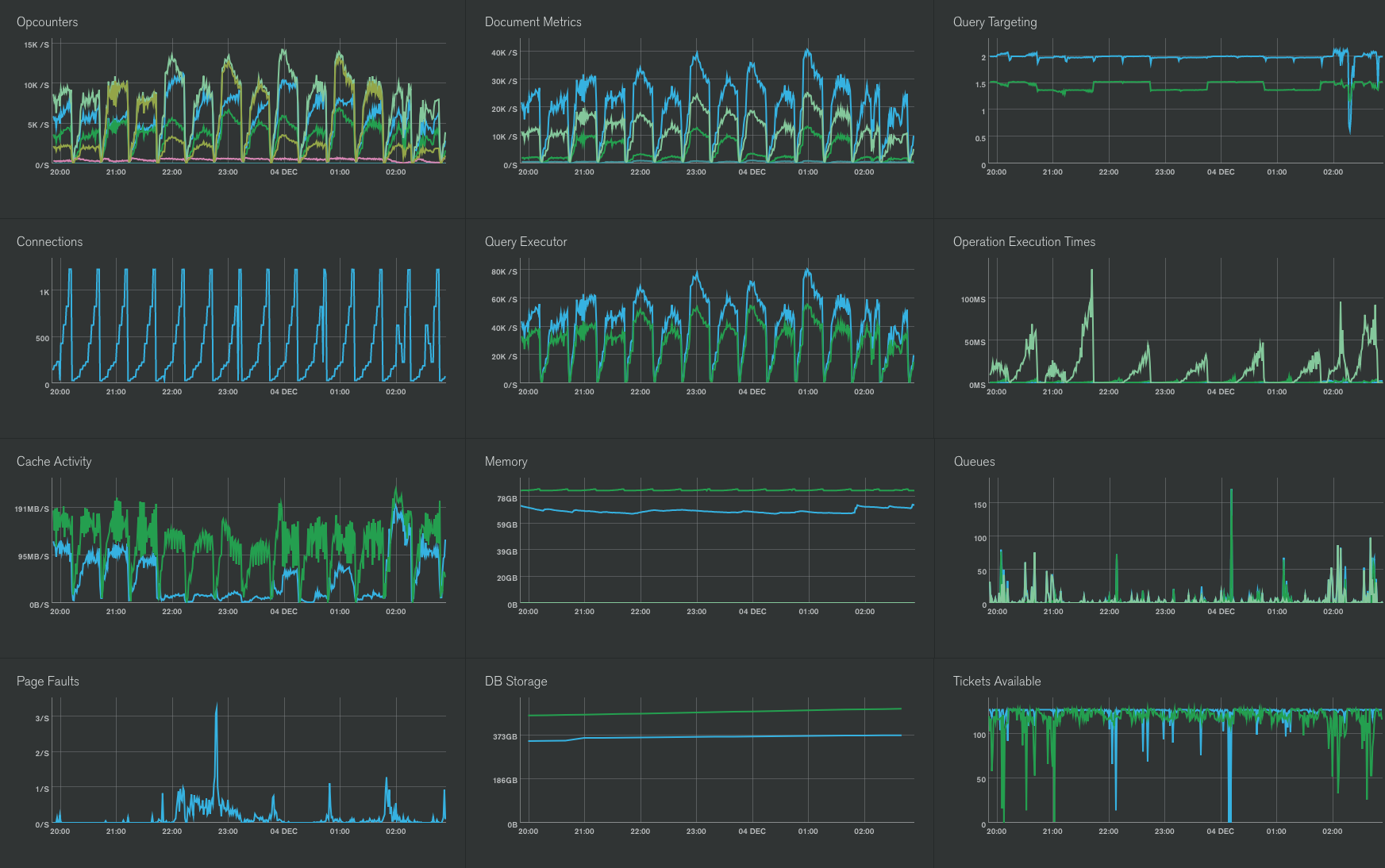 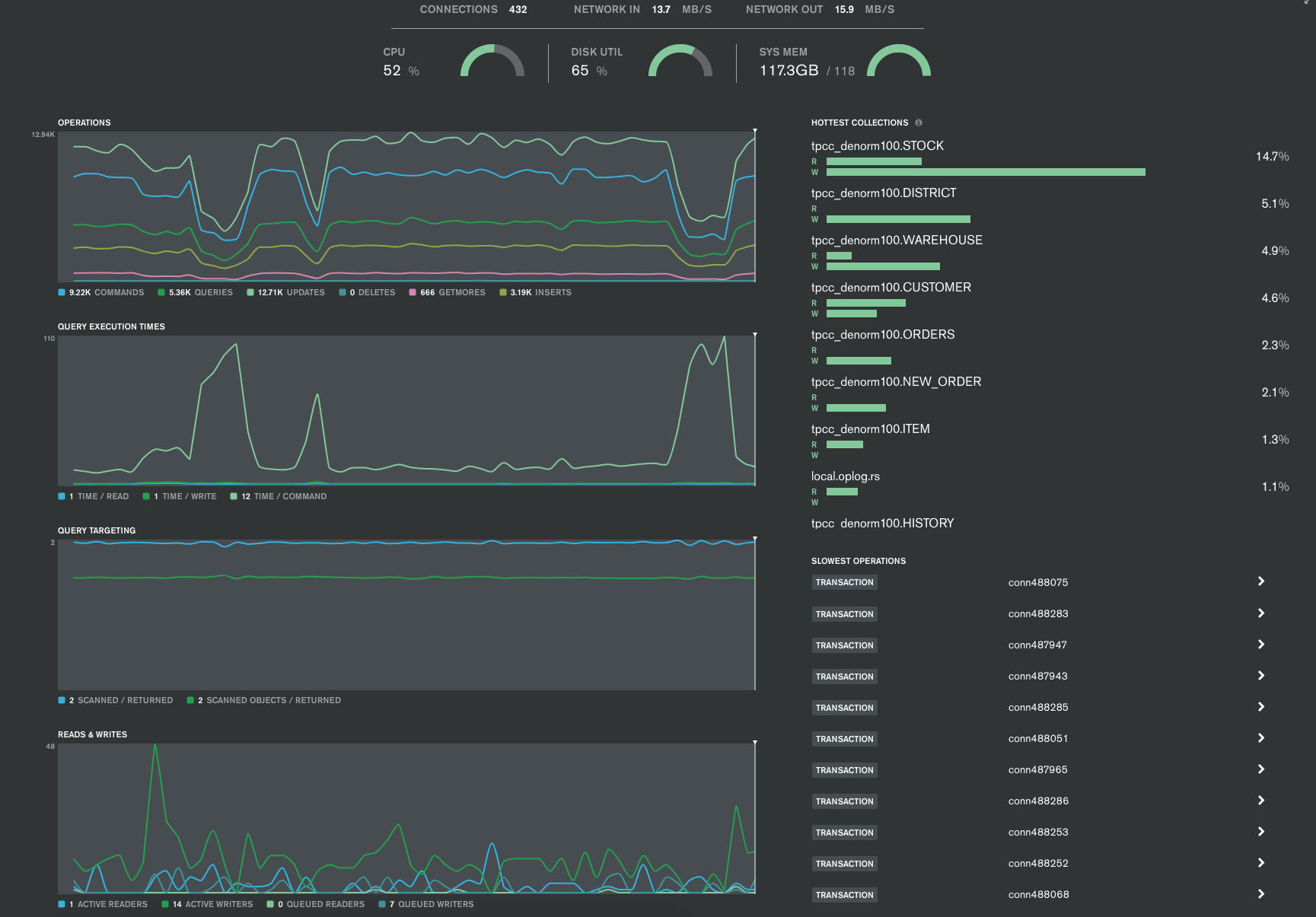 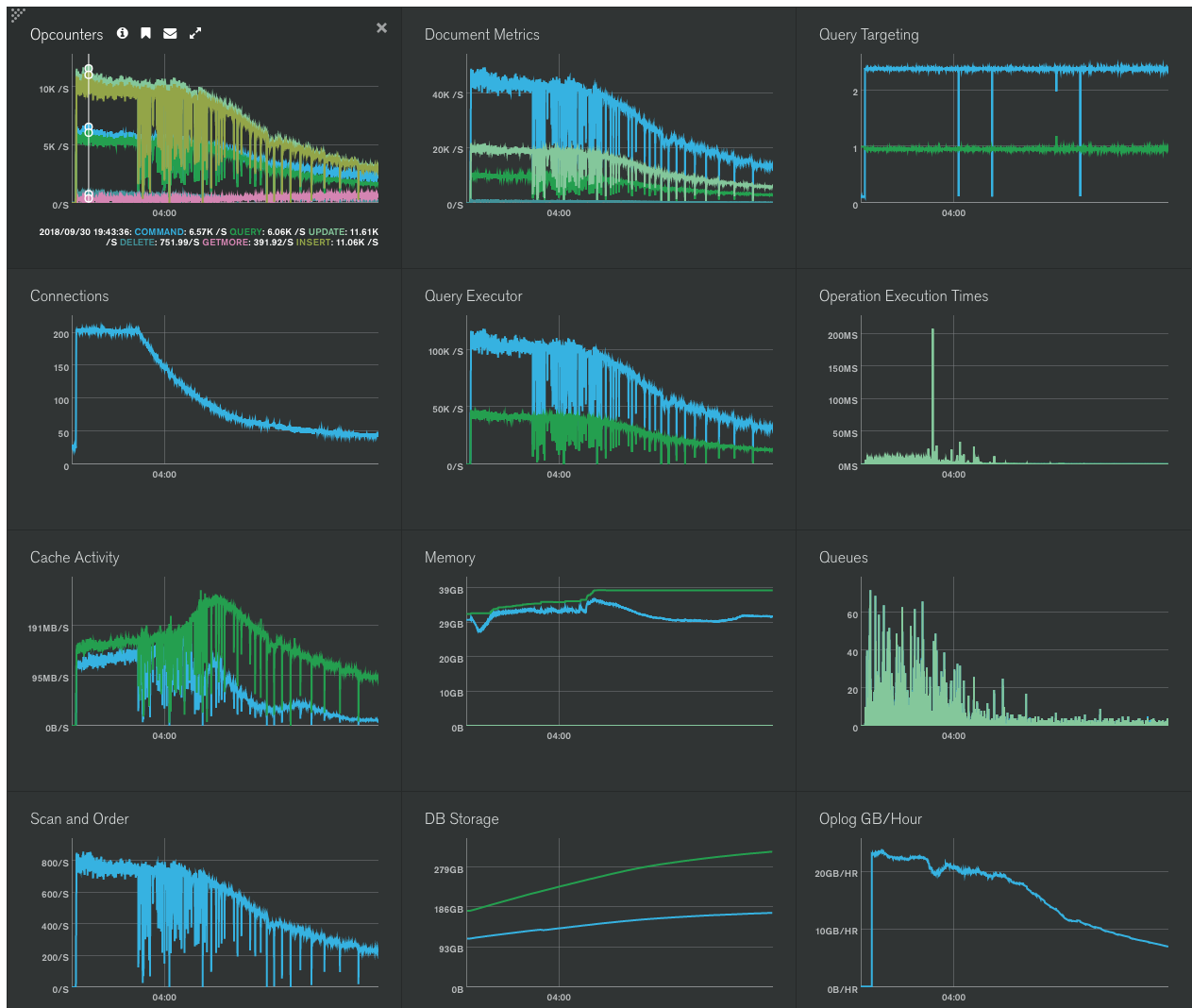 EASY:  Atlas, MongoDB DaaS
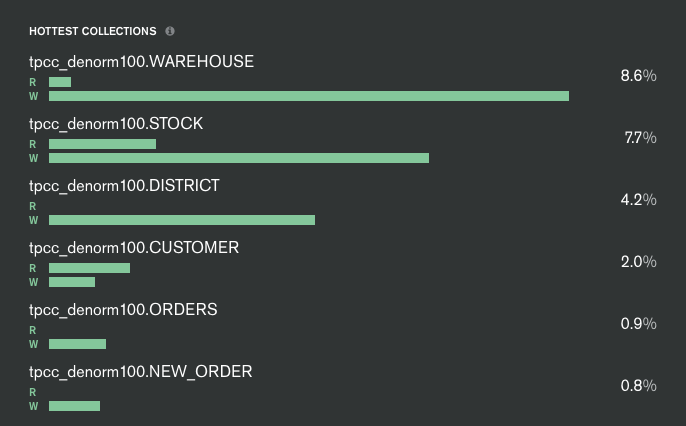 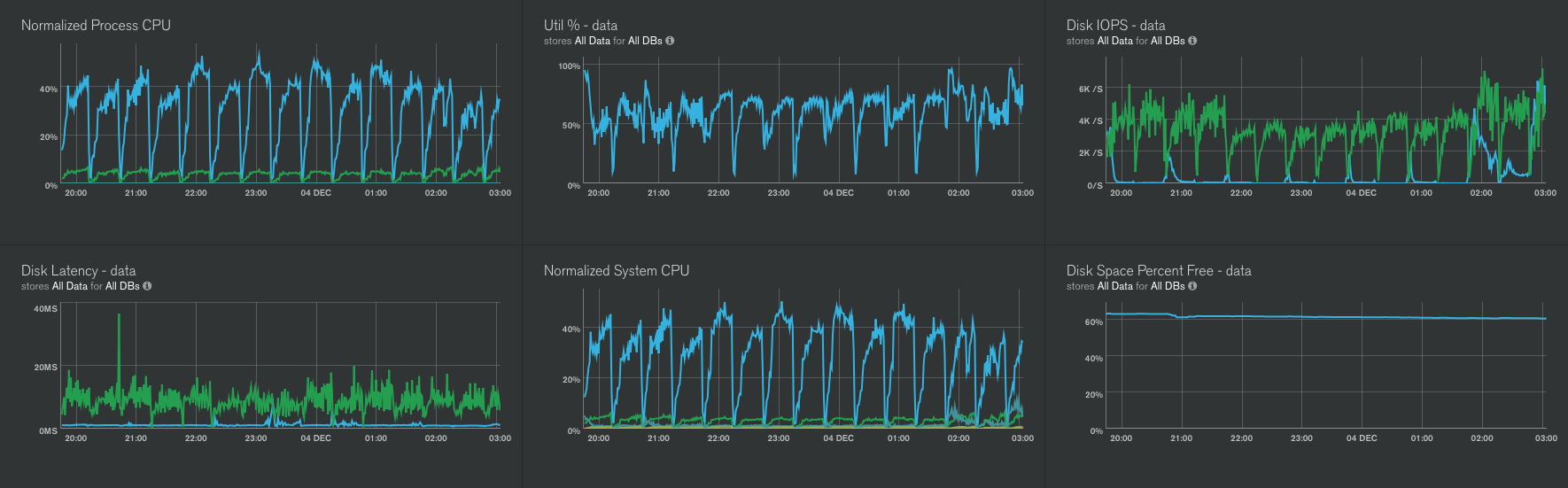 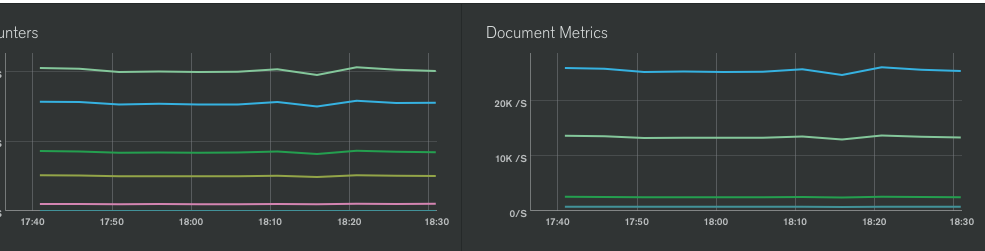 TPC-C Cost Per "T" in TpmC
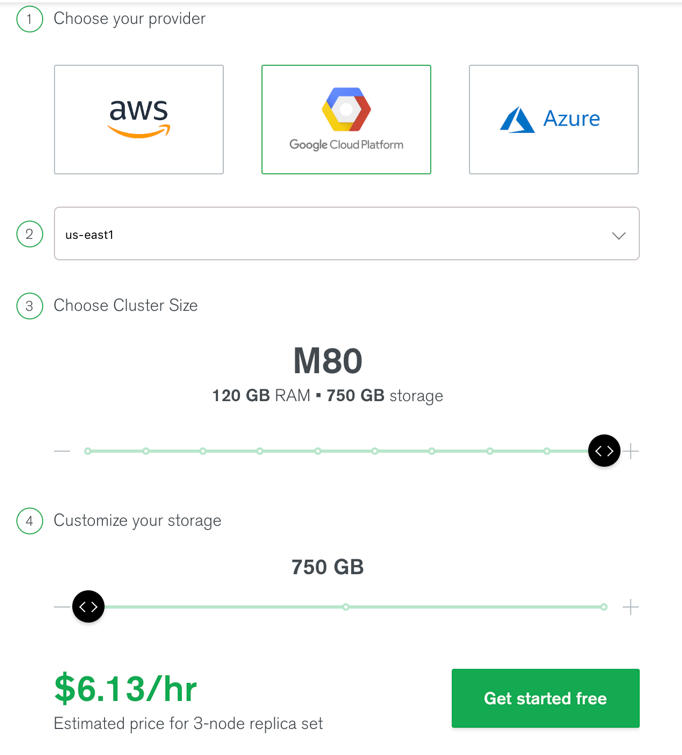 Evolution of TPC-C for MongoDB
Code Optimization
[Speaker Notes: - Fixed a bunch of basic inefficiencies – unneccesary operations, redundant work
   - Looked for causes for re-tries with transactions: fail early to minimize useless work
   - Looked at each individual operation to understand where there may be better access options
   - Order of table access when mixing reads and writes (warehouse first as most likely candidate for contention)
   - Profile queries and updates for number of index entries and documents accessed]
Evolution of TPC-C for MongoDB
findAndModify instead of update_one + find_one
TPC-C
Old:
o = self.orders.find_one(
     {"O_ID": o_id,
      "O_D_ID": d_id,
      "O_W_ID": w_id, 
      "$comment": c}, session=s)

self.orders.update_one(
     {"_id": o['_id'], "$comment": c},
     {"$set": {
      "O_CARRIER_ID": o_carrier_id,
      "ORDER_LINE.$[].OL_DELIVERY_D":
               ol_delivery_d}}, 
      session=s)
New:

o= self.orders.find_one_and_update(
     {"O_ID": o_id, 
      "O_D_ID": d_id,
      "O_W_ID": w_id,
      "$comment": c}, 
     {"$set": {
      "O_CARRIER_ID": o_carrier_id,
      "ORDER_LINE.$[].OL_DELIVERY_D":
               ol_delivery_d}}, session=s)
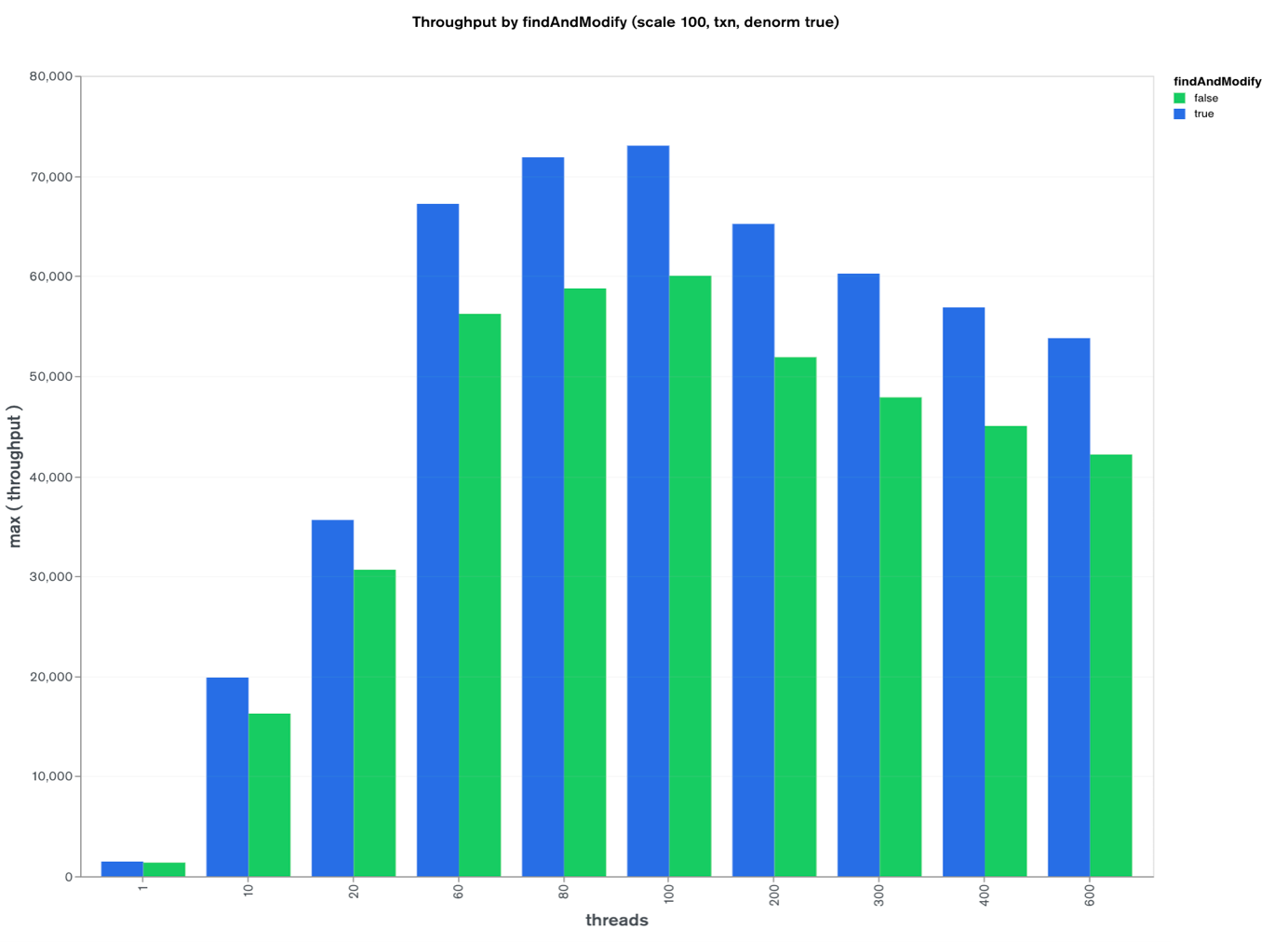 TPC-C
New:
Evolution of TPC-C for MongoDB
Secondary Reads
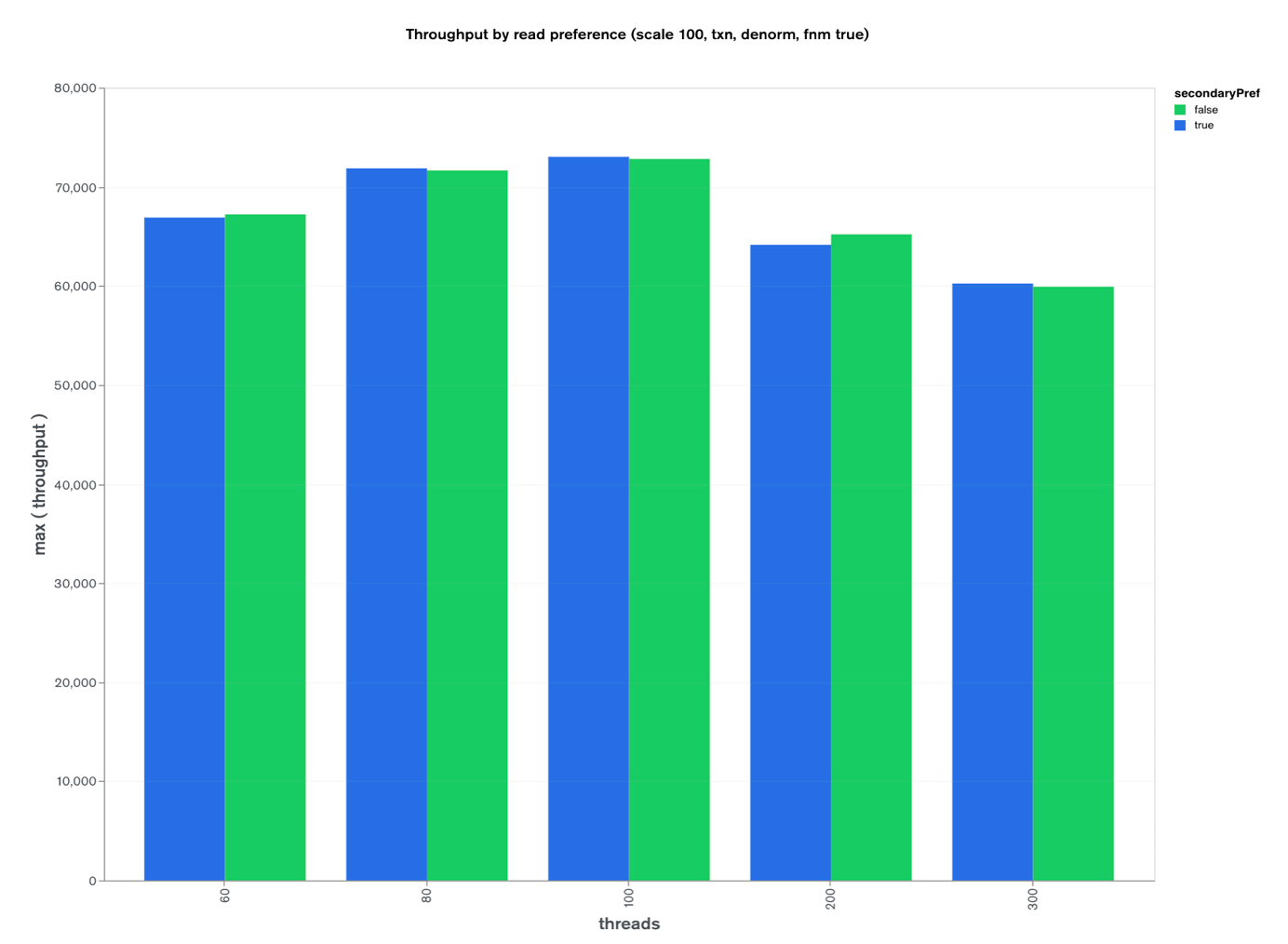 TPC-C
Evolution of TPC-C for MongoDB
WriteConcern
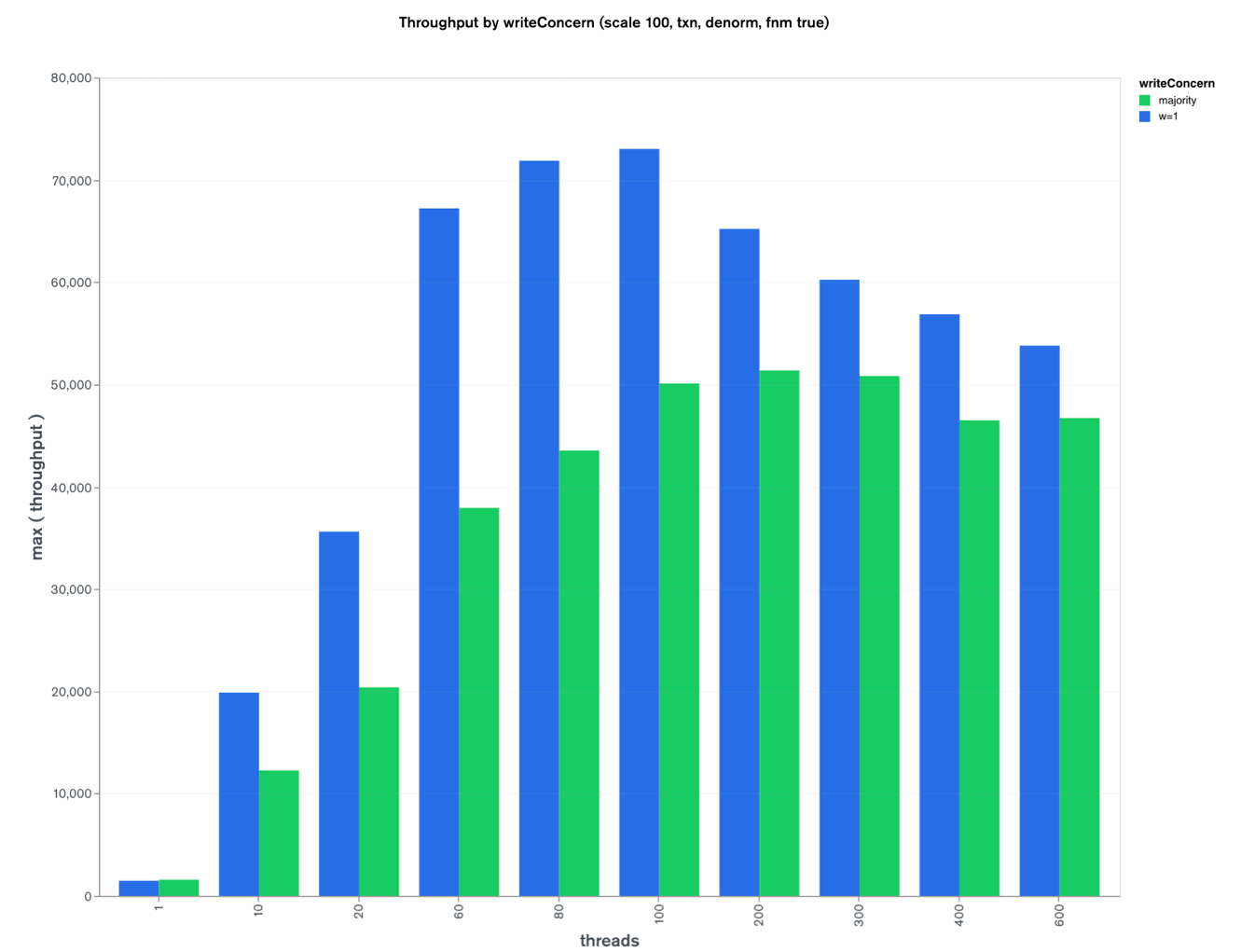 TPC-C
Evolution of TPC-C for MongoDB
Batch Writes
TPC-C
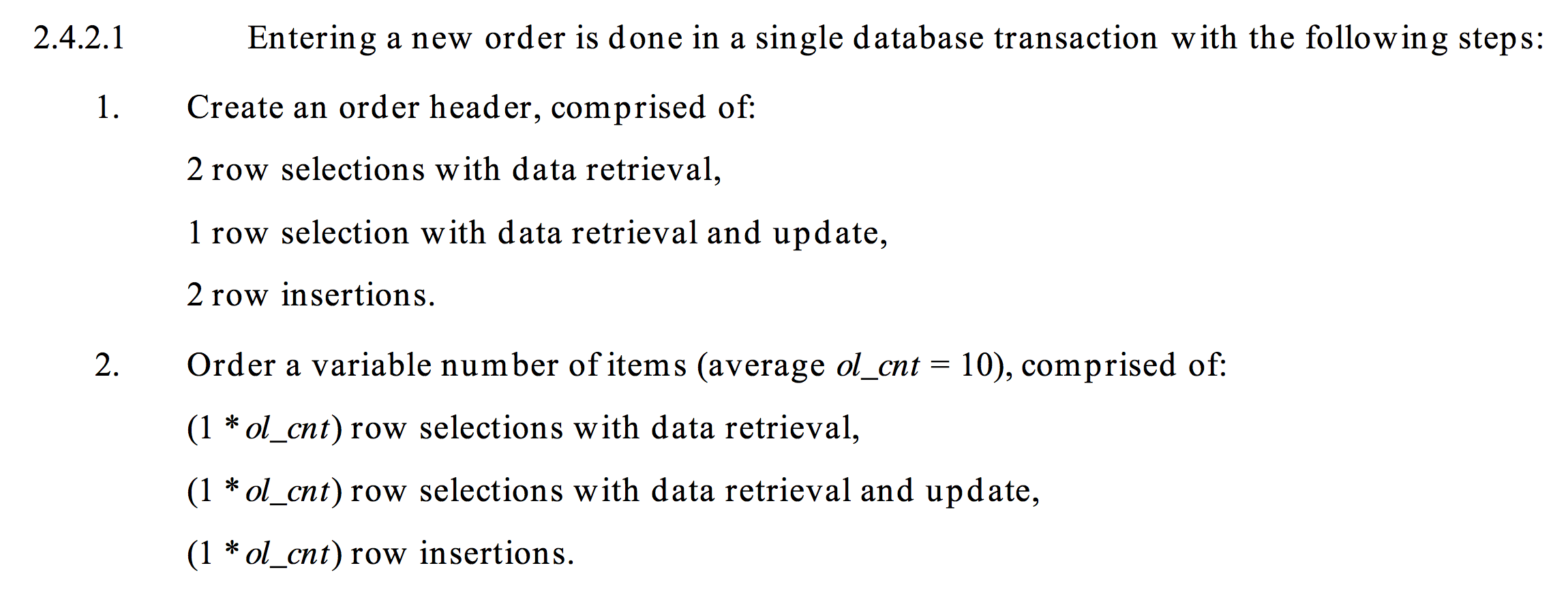 Old NEW_ORDER:
New NEW_ORDER:
TPC-C
Old NEW_ORDER:


for i in range(ol_cnt):
   self.stock.update_one(si, 
      {"$set": {"S_QUANTITY": ...},
      session=s)
   self.order_line.insert_one(
      ol, session=s)
New NEW_ORDER:
stockWrites = []
orderLineWrites = []
for i in range(ol_cnt):
    stockWrites.append(
        pymongo.UpdateOne(si,
           {"$set": {"S_QUANTITY": ...}})) 
    orderLineWrites.append(ol)

self.order_line.insert_many(
    orderLineWrites, session=s)
self.stock.bulk_write(
    stockWrites, session=s)
[Speaker Notes: NO CHART BUT MUCH FASTER(!)]
Evolution of TPC-C for MongoDB
Batching Deliveries
[Speaker Notes: The Delivery business transaction consists of processing a batch of 10 new (not yet delivered) orders.]
TPC-C
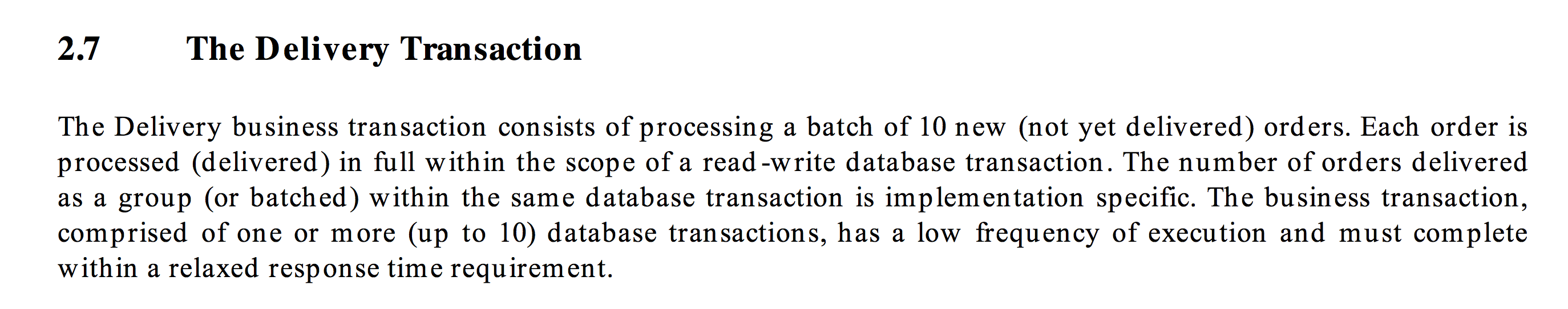 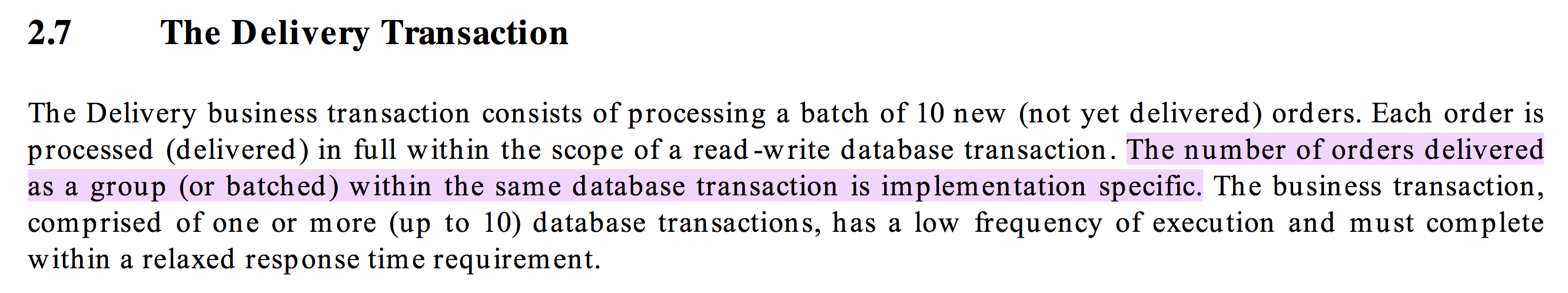 [Speaker Notes: Each order is processed (delivered) in full within the scope of a read-write database transaction. 
The number of orders delivered as a group (or batched) within the same database transaction is implementation specific.]
TPC-C
Old Delivery :

Pick Warehouse:
    start Transaction
        for each of ten deliveries
            do delivery
        done
    commit Transaction
done
New Delivery:

Pick Warehouse:
    for each of ten deliveries
       start Transaction
       do delivery
       commit Transaction
    done
done
[Speaker Notes: The number of orders delivered as a group (or batched) within the same database transaction is implementation specific.]
TPC-C
Measure and analyze everything*



* even the stuff you think you know
[Speaker Notes: HOW DID WE DO?  

Very interesting, initially it seemed like we did much better with ten-transactions for ten-deliveries...
But then I went "oh no, I don't have a chart to show how MUCH better we did!"
And it turned out we don't do better – we actually do a little worse, or in the case of w=majority we do quite a bit worse!!!

Benchmark the actual final production code even if you benchmarked it "before"!]
Analyzing Results
Easy!  MongoDB Charts!
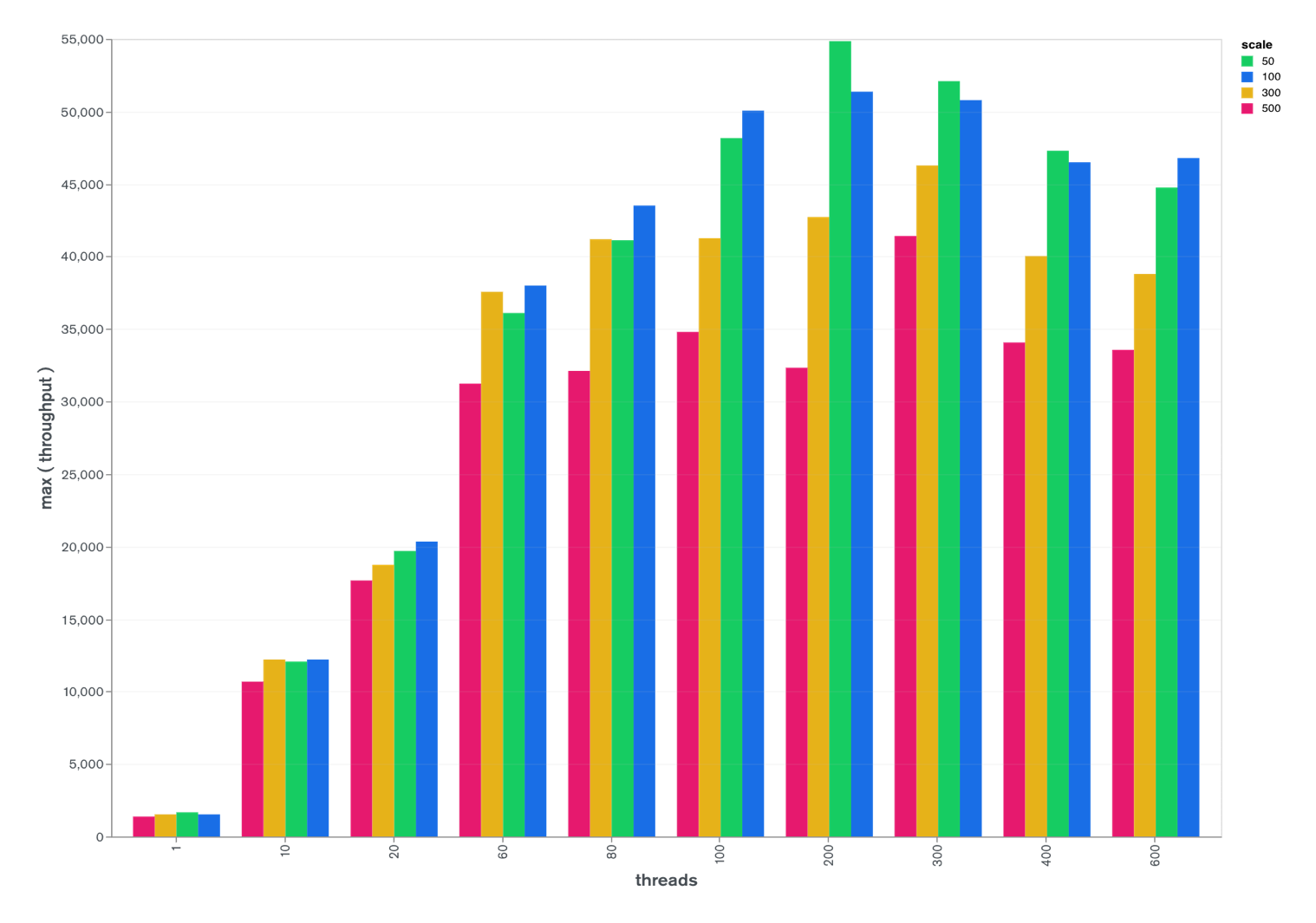 Results:
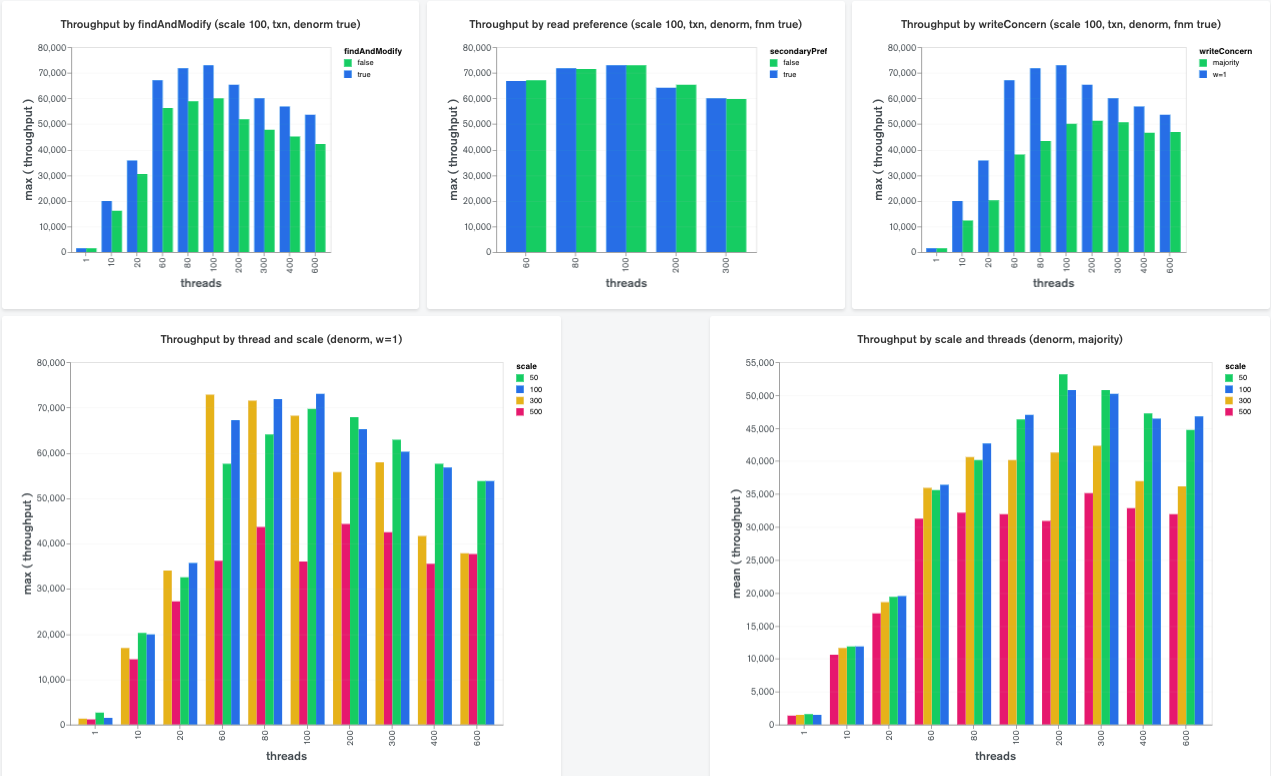 [Speaker Notes: LIVE DEMO]
Throughput (Y) vs Scale (X) by Instance Type:
M50
M60
M80
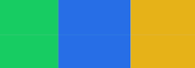 [Speaker Notes: LIVE DEMO]
Throughput (Y) vs Scale (X) by Instance Type:
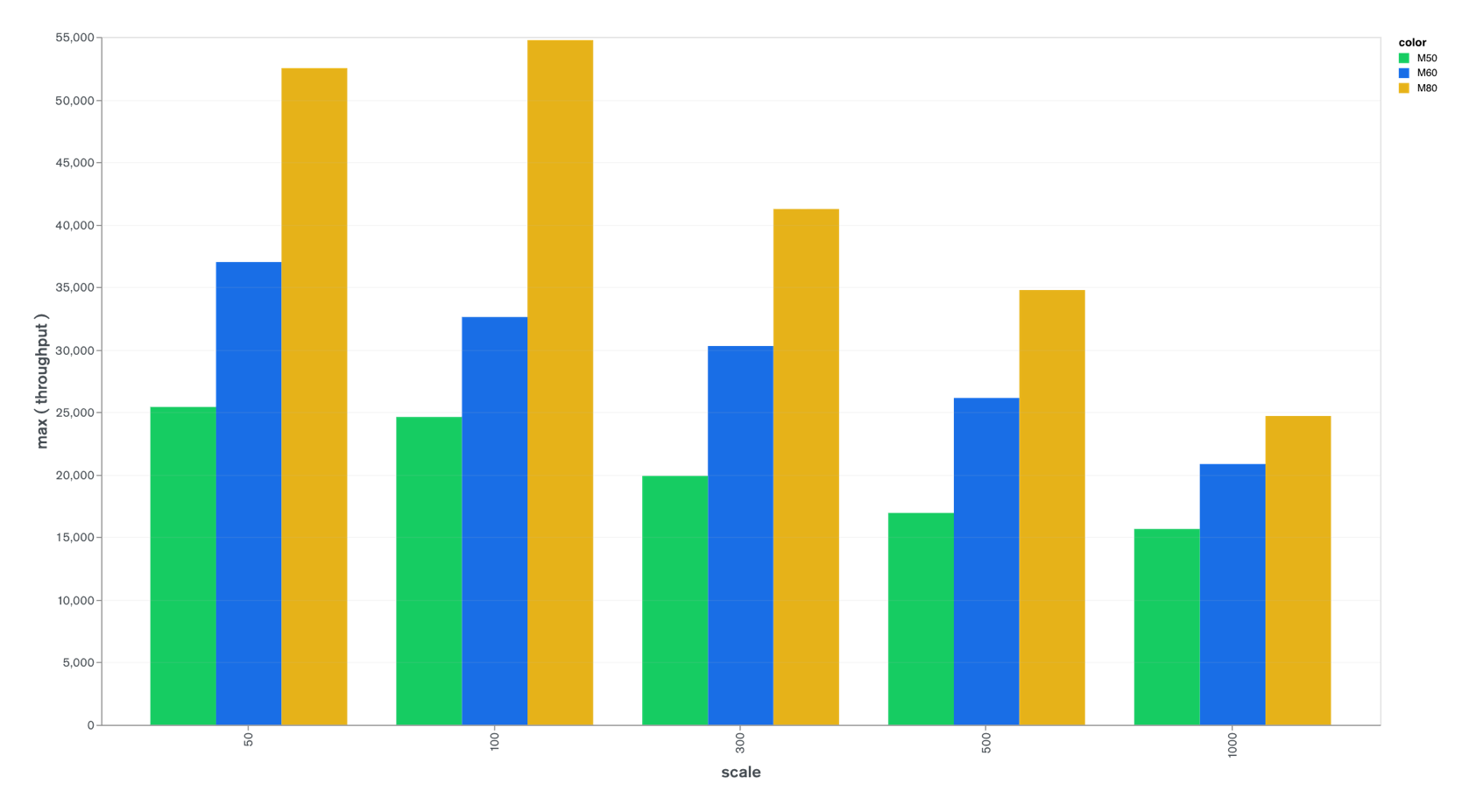 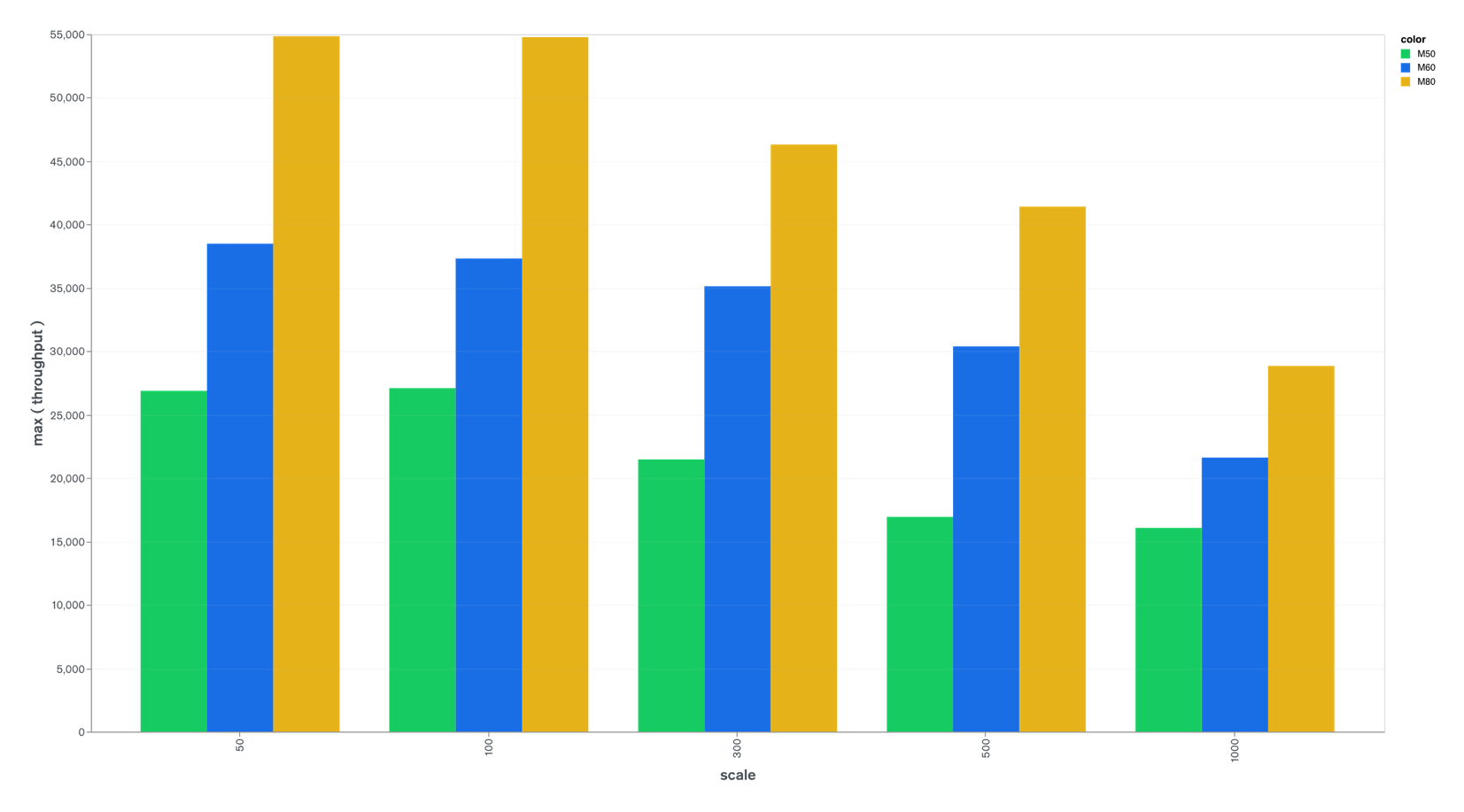 55,000 -
M50
M60
M80
50,000 -
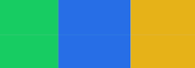 45,000 -
40,000 -
35,000 -
30,000 -
25,000 -
20,000 -
15,000 -
WC: majority
threads:100
p50: 31-190ms
WC: majority
threads:100-600
p50: 37-775ms
10,000 -
5,000 -
0 -
50
100
300
1000
500
[Speaker Notes: LIVE DEMO]
TPC-C Cost Per "T" in TpmC
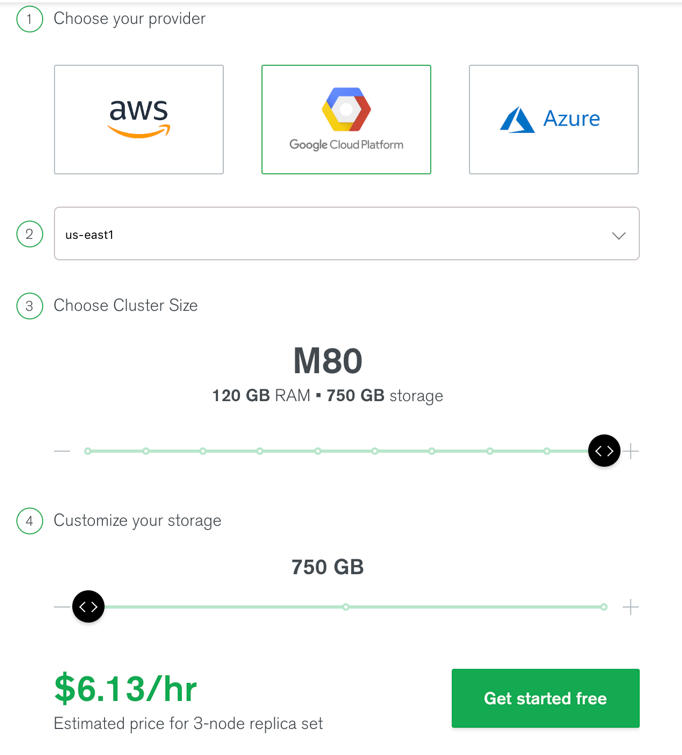 Throughput (Y) vs Scale (X) by Instance Type:
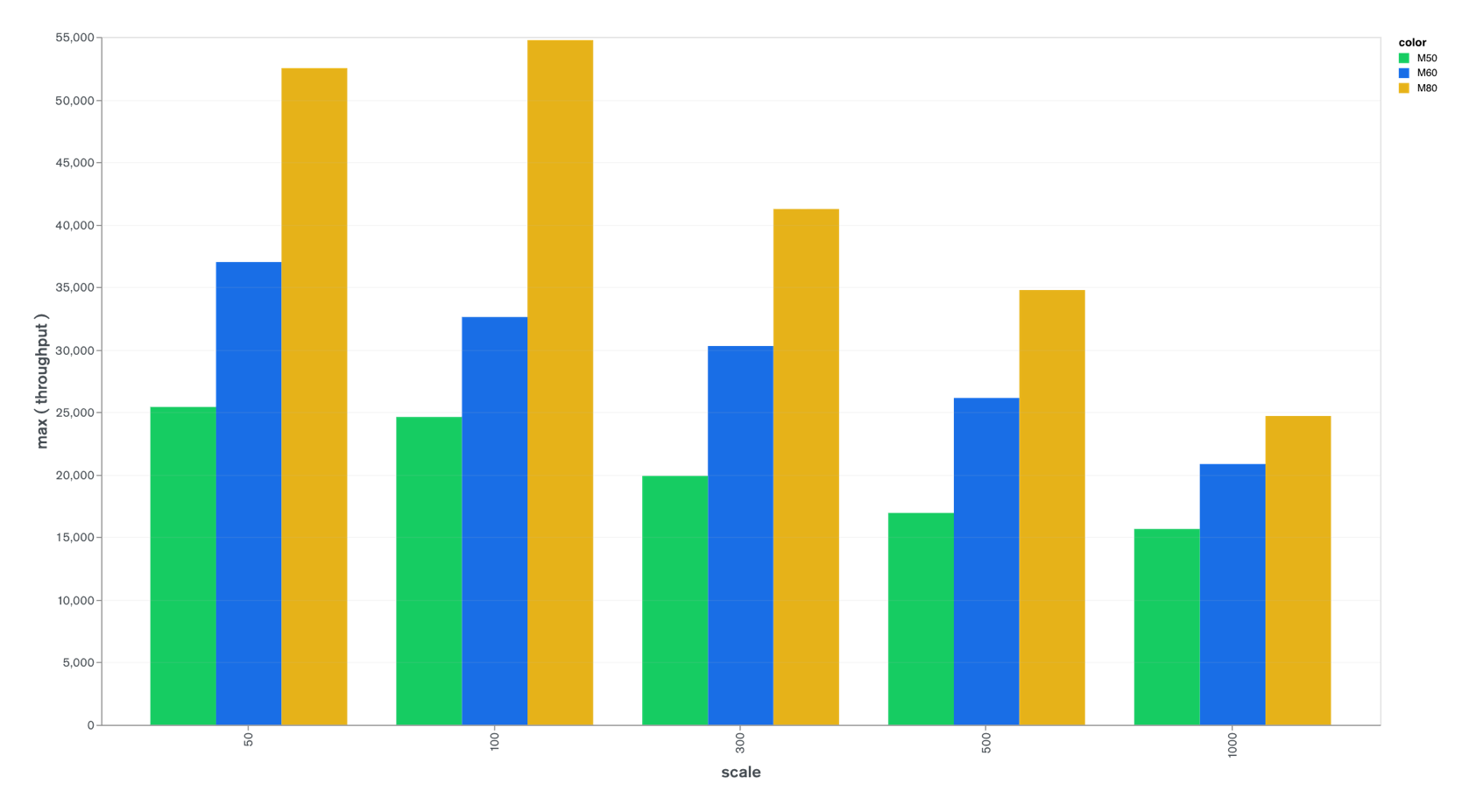 55,000 -
M50
M60
M80
50,000 -
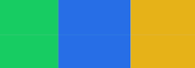 45,000 -
40,000 -
35,000 -
30,000 -
25,000 -
20,000 -
15,000 -
WC: majority
threads:100
p50: 31-190ms
10,000 -
5,000 -
0 -
50
100
300
1000
500
[Speaker Notes: LIVE DEMO]
What's next?
Publish paper
What's next?
Publish paper   VLDB 2019
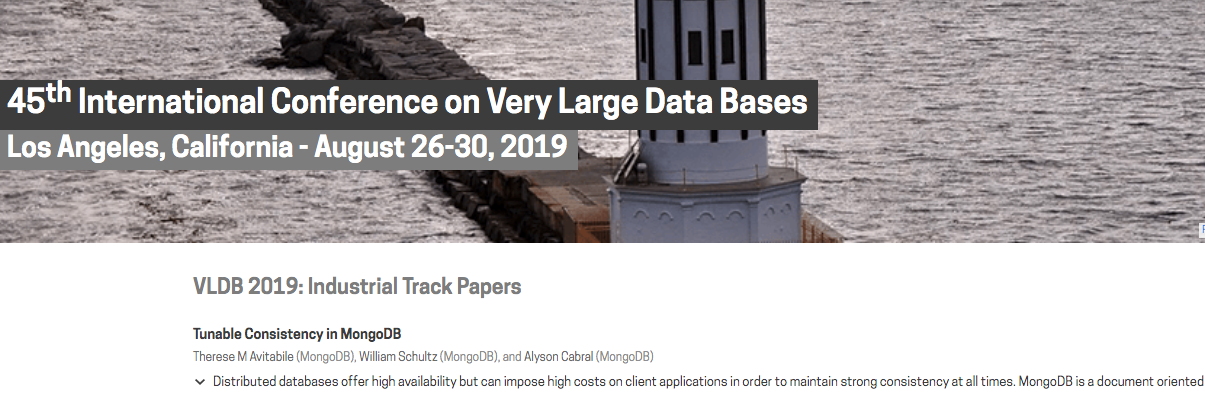 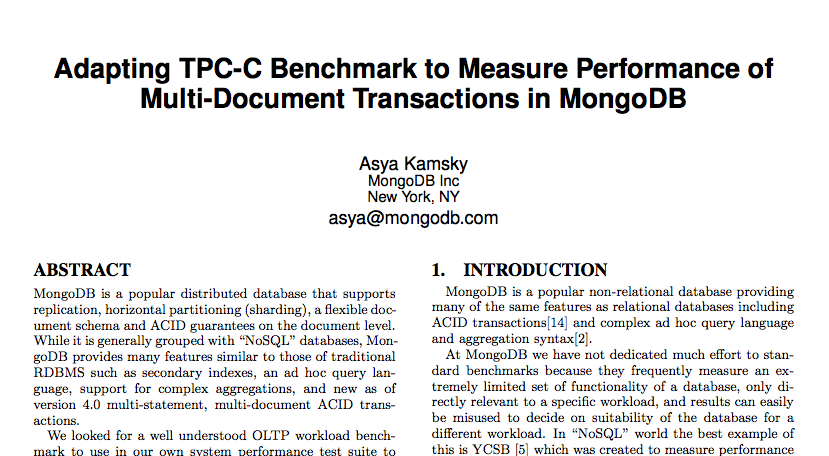 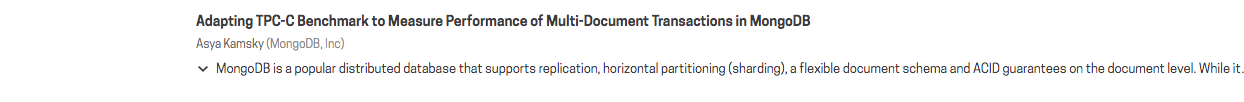 What's next?
Publish paper VLDB 2019
Make github repo public
Submit more changes upstream
Extend for sharded workload
Measure bigger scale
Adapt more traditional benchmarks?
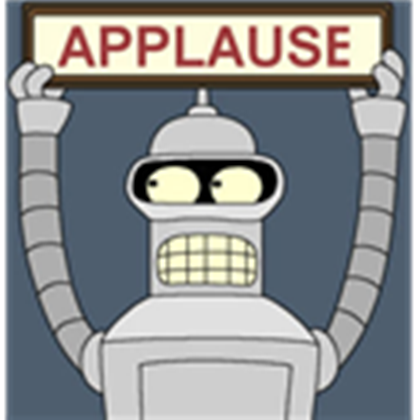 Thank you! Question?
Asya Kamsky
MongoDB Principal KnowItAll